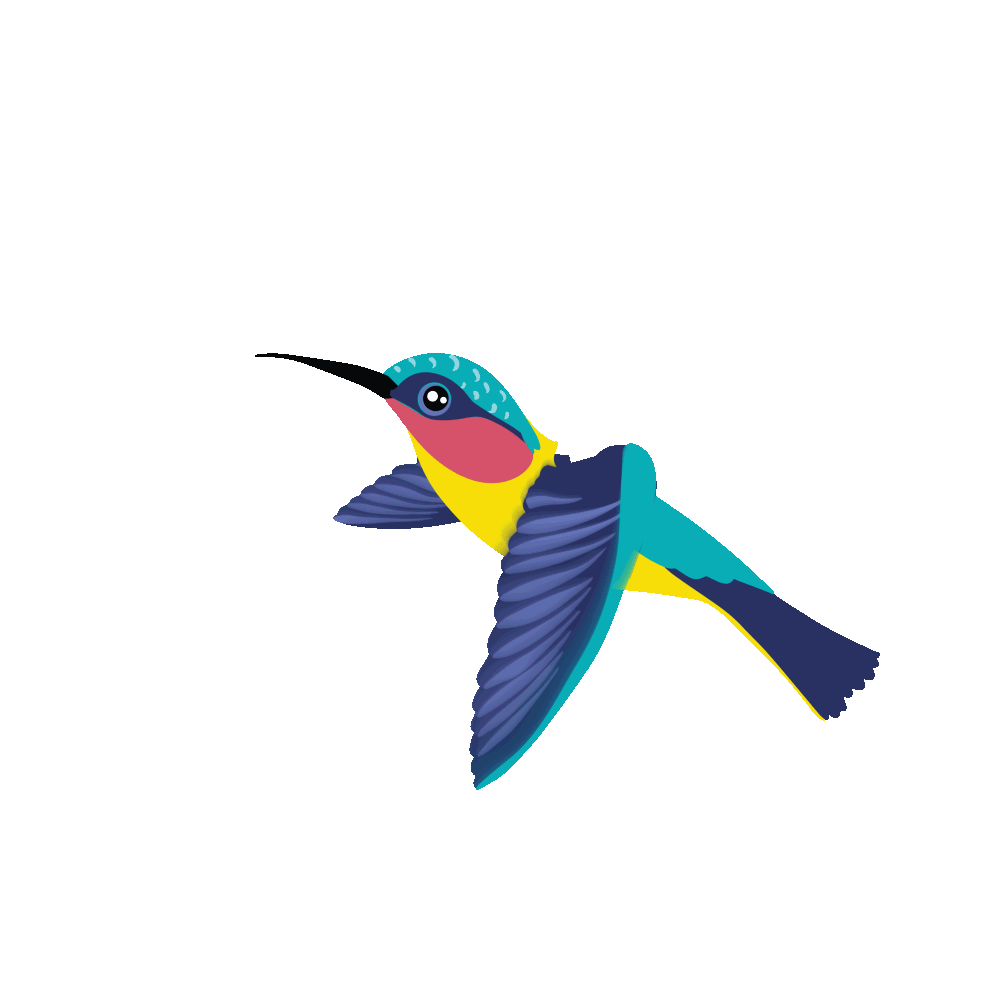 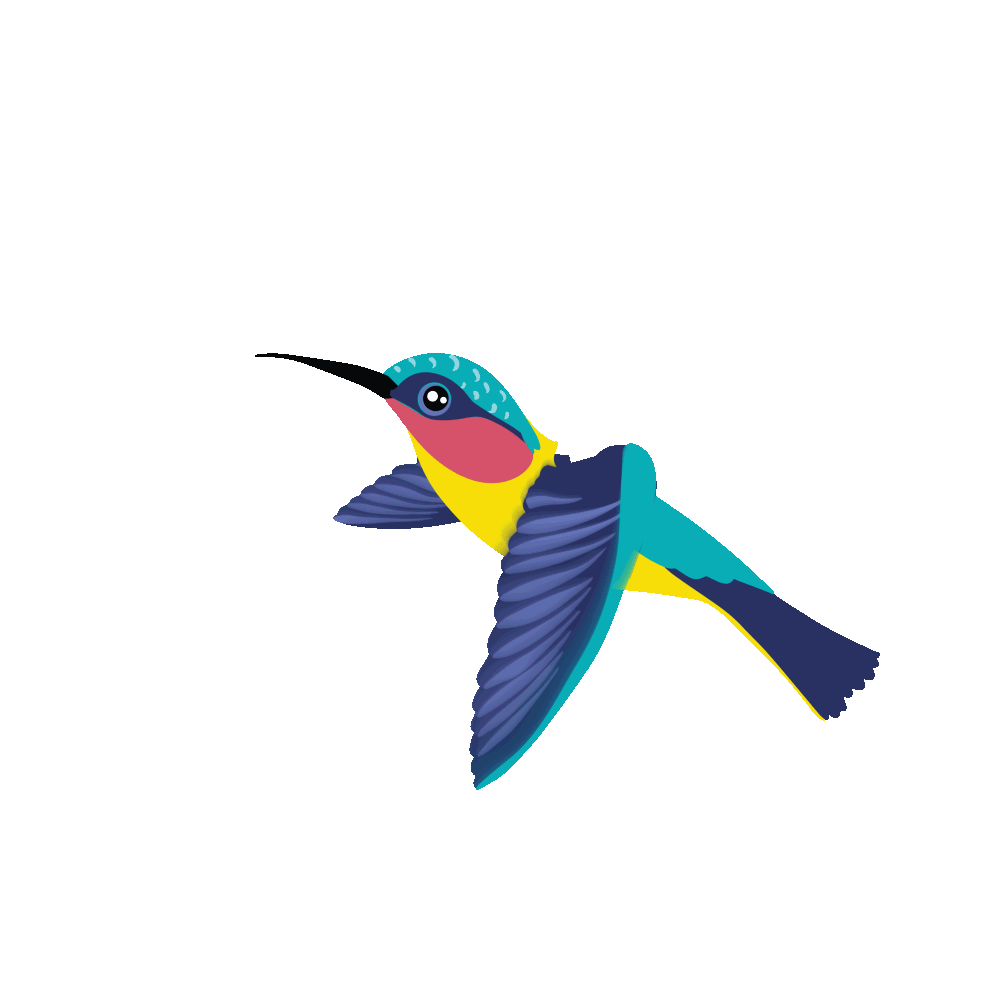 WELCOME
IDENTITY
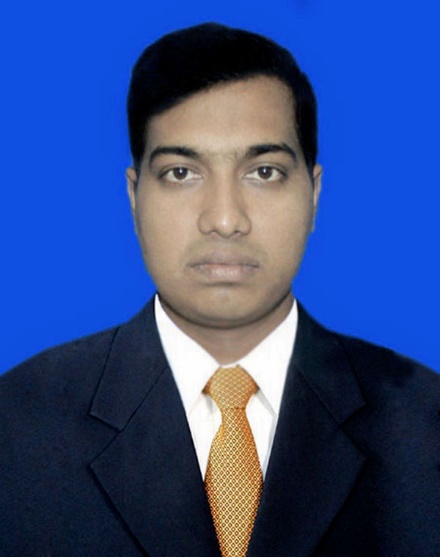 Md. Aksar Ali (Emon)
B. A (Hons.) M. A (English), B.Ed, M.Ed. 
Bangladesh Open University.
Assistant Teacher (English)
Magura M.U Alim Madrasah
Kahaloo,Bogura. 
Email:aksarali196@gmail.com
Subject: English Grammar
Unit: 9  Lesson: 1 
Class: Seven. Date: 13/09/2021
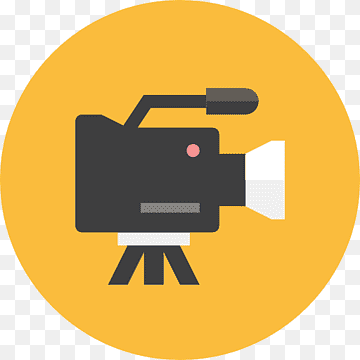 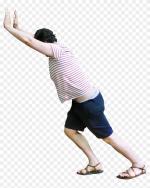 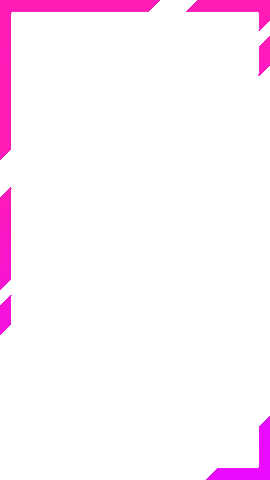 Today’s Topic
Article
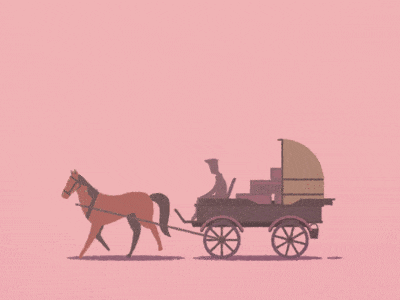 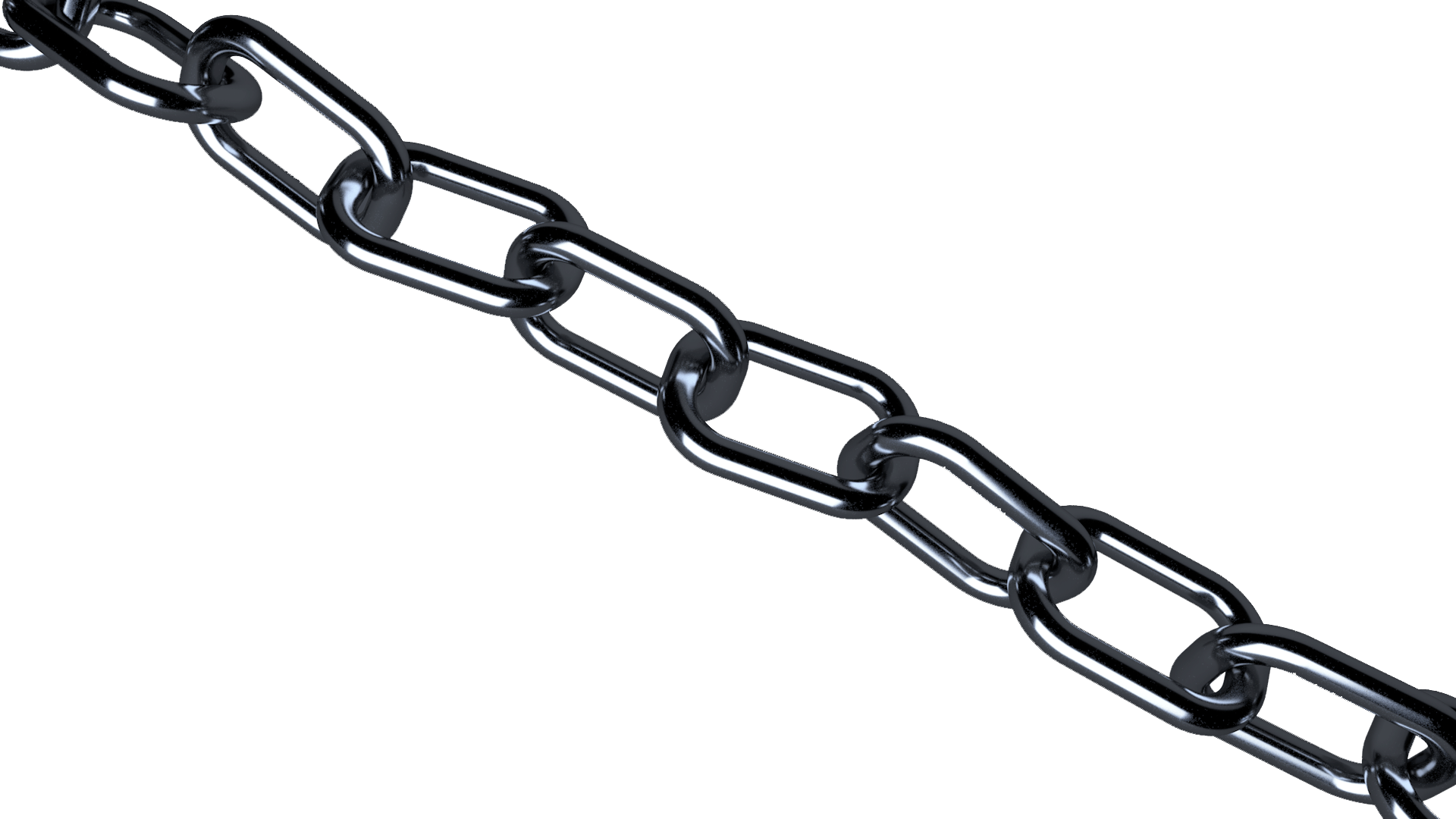 Learnig Outcomes
By the end of the lesson students will have…….
To know what is Article
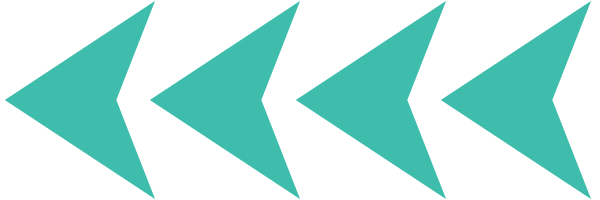 To know the kinds of Articles
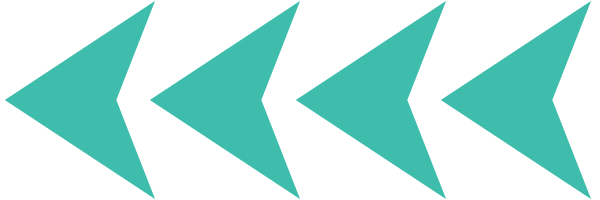 To understand the use of Articles.(a & an)
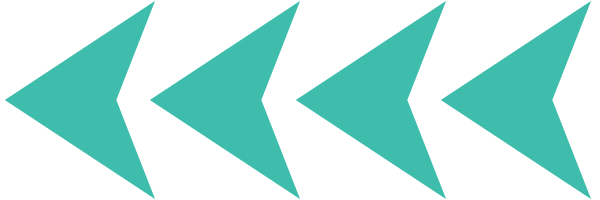 Articles are words that define a noun as unspecific or specific.
What is article?
Article
How many kinds of article?
Definite
Indefinite
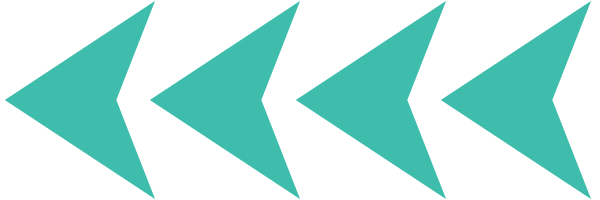 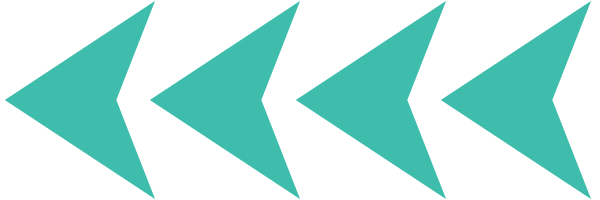 A , An
The
What is indefinite article?
Indefinite is an article that refers to an indefinite person, object or animal without specifically referring to a particular person or animal.
In English, the two indefinite articles are a and an.
Like other articles, indefinite articles are invariable. You use one or the other, depending on the first letter of the word following the article, for pronunciation reasons. Use a when the next word starts with a consonant, or before words starting in u and eu when they sound like you. Use an when the next word starts with a vowel (a,e,i,o,u) or with a mute h.
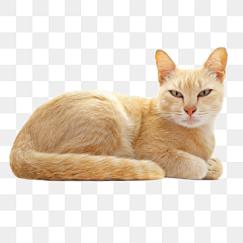 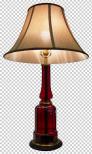 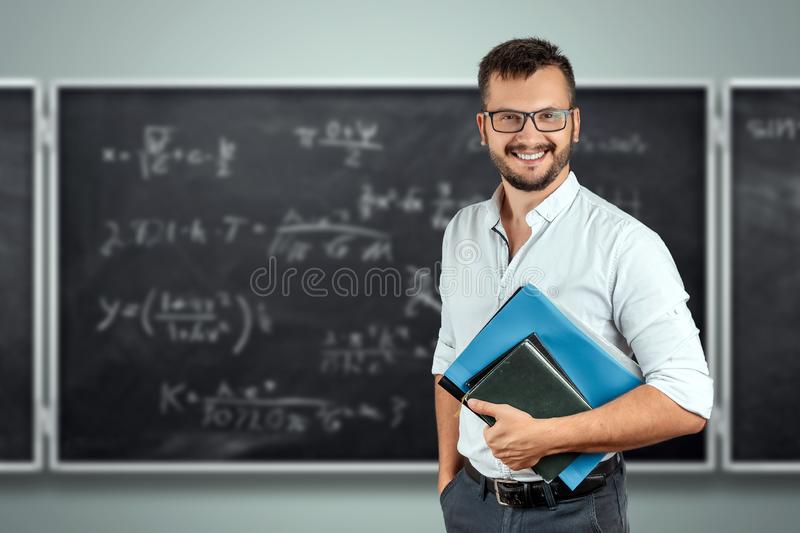 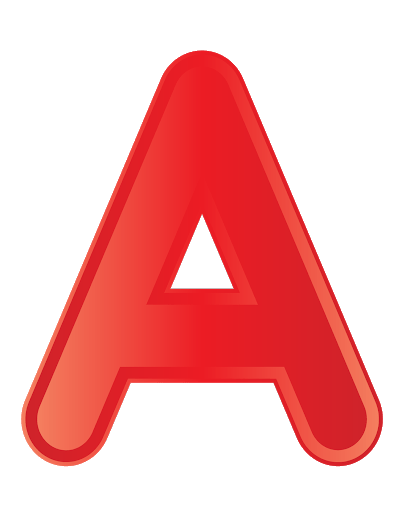 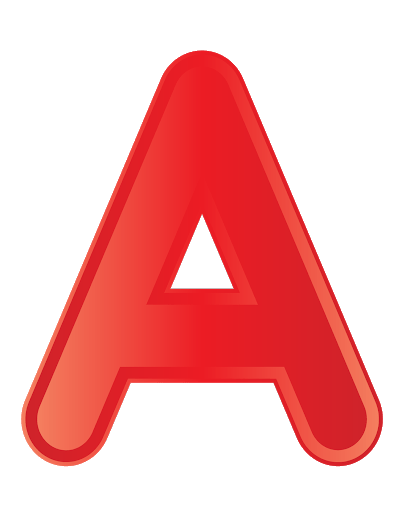 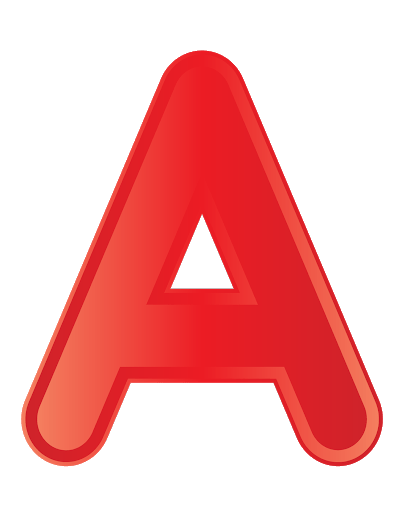 Teacher
Cat
Lamp
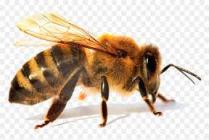 The first letter of the word is consonant Sound.
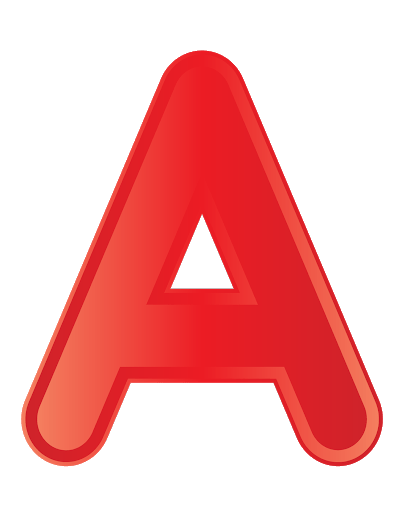 Bee
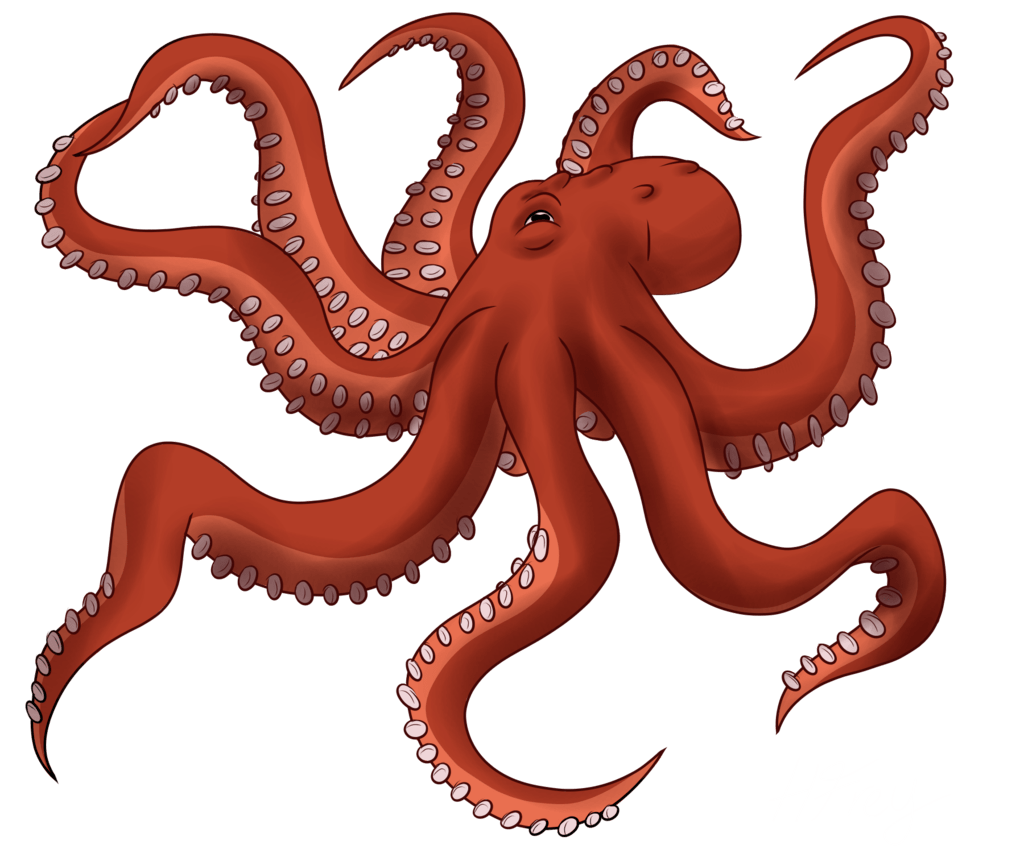 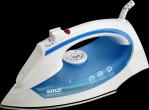 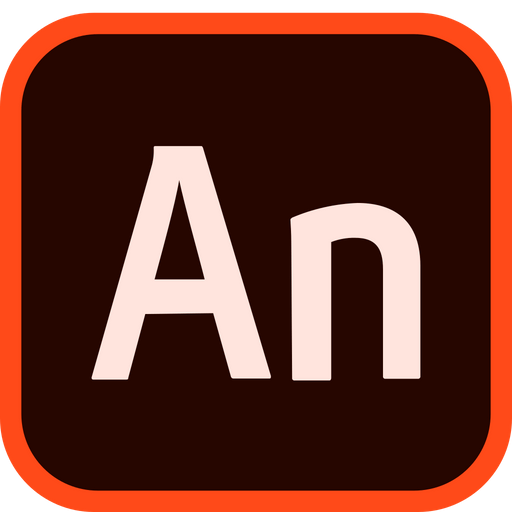 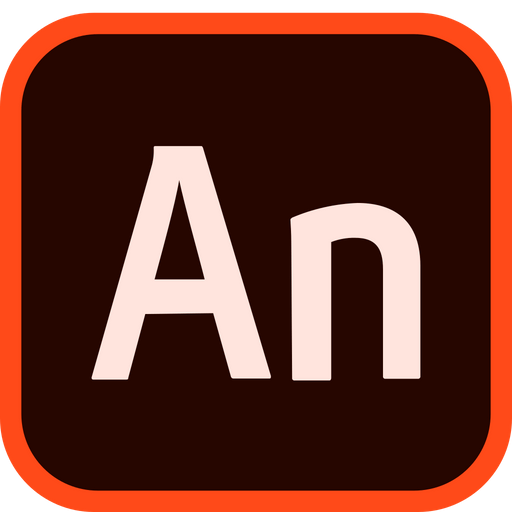 Octopus
Iron
The first letter of the word is vowel Sound.
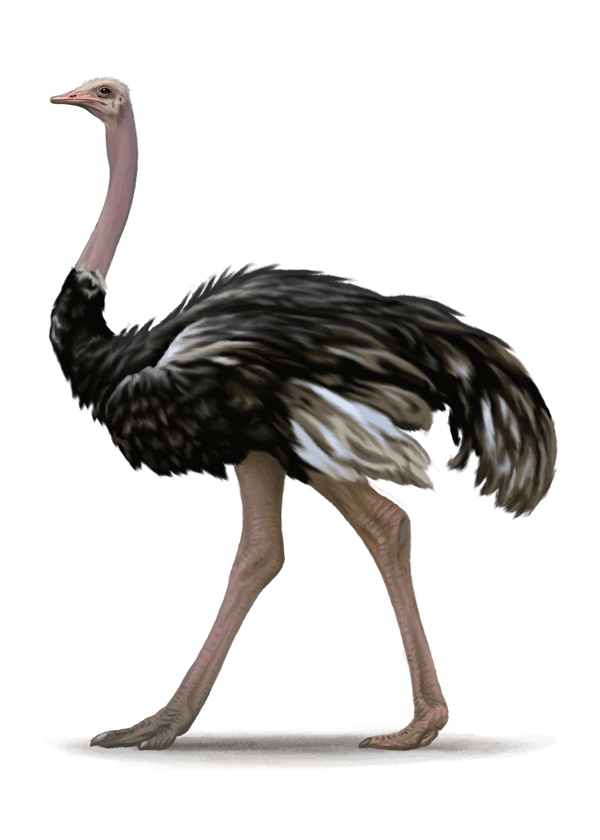 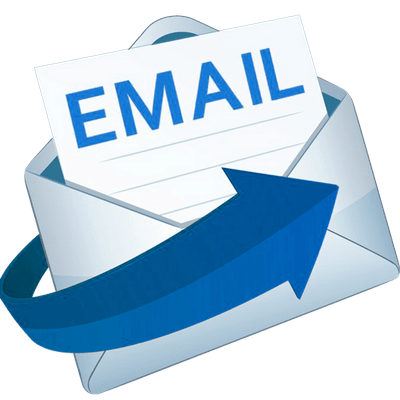 ‘A & An’  are indefinite article.
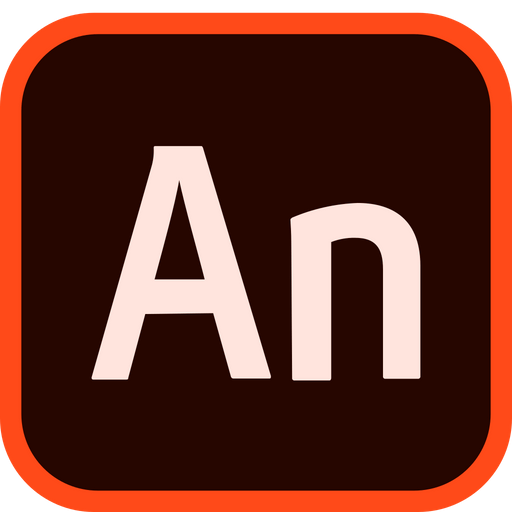 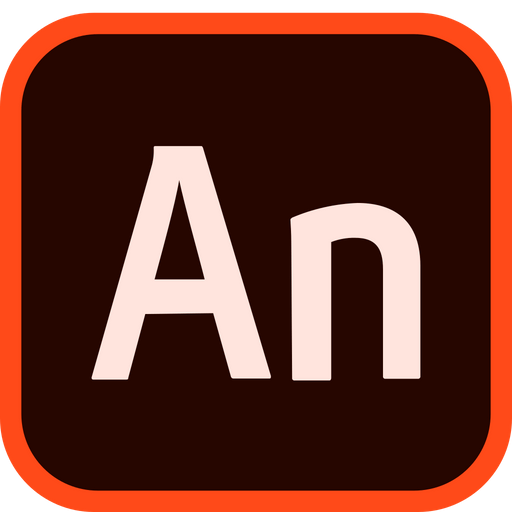 E Mail
Ostrich
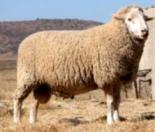 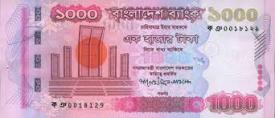 Special uses
of ‘a’
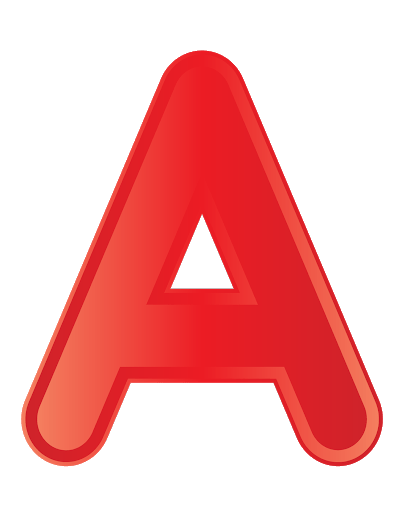 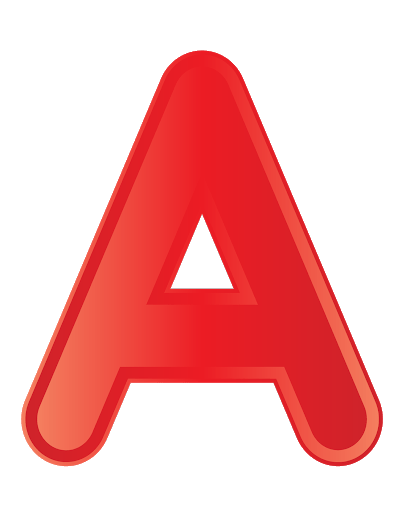 Ewe
One thousand taka note
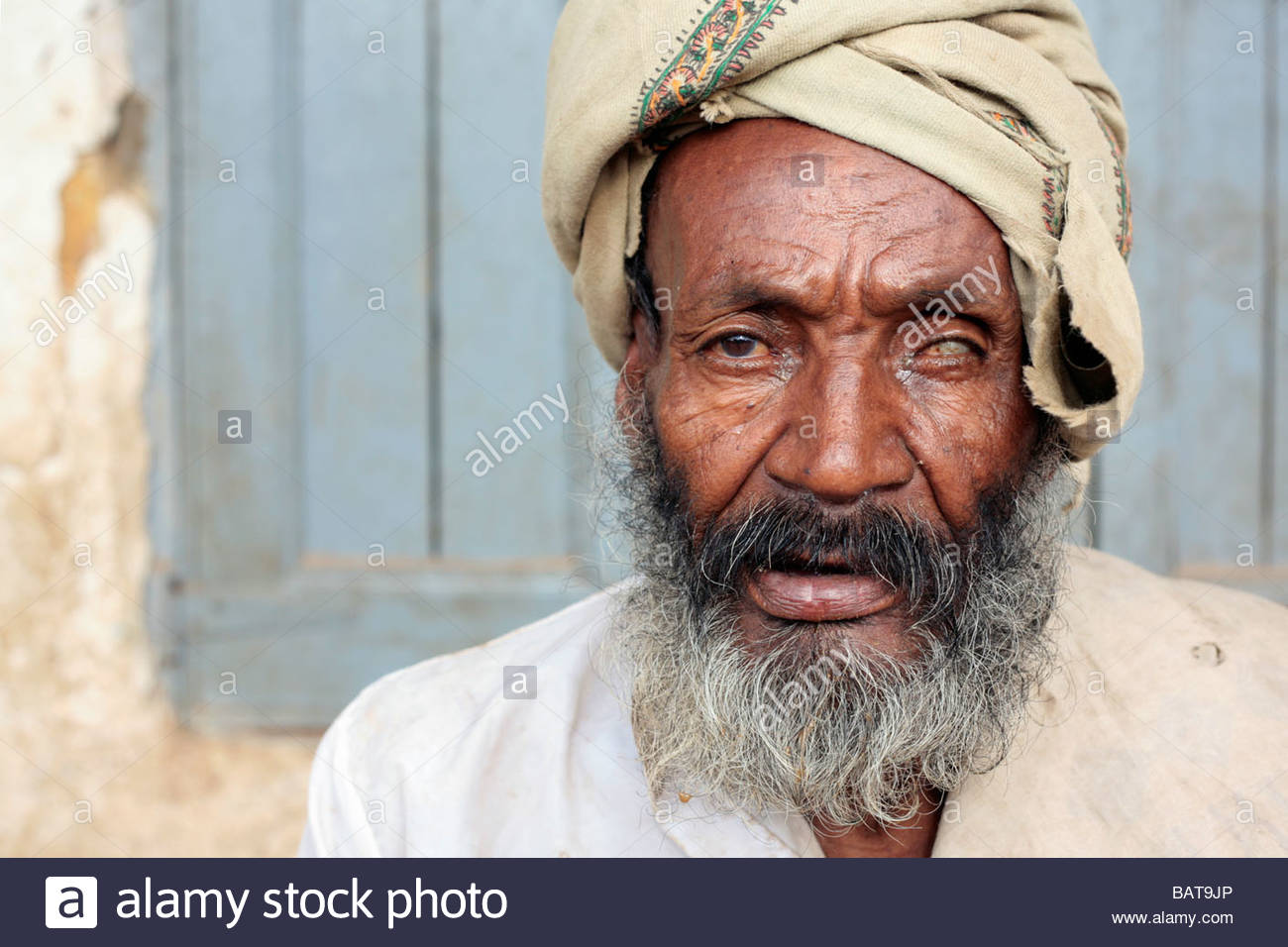 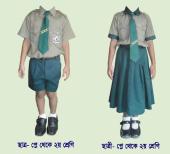 The words
shall be
Pronounced
as ‘u’ or ‘oa’.
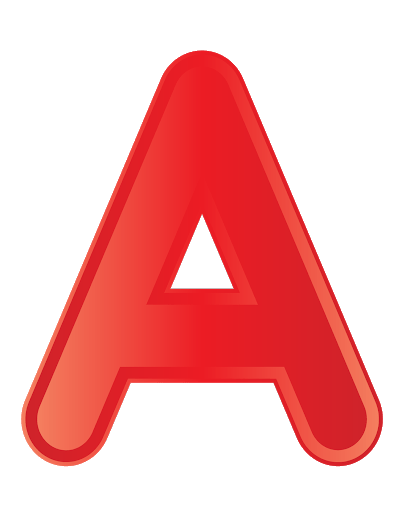 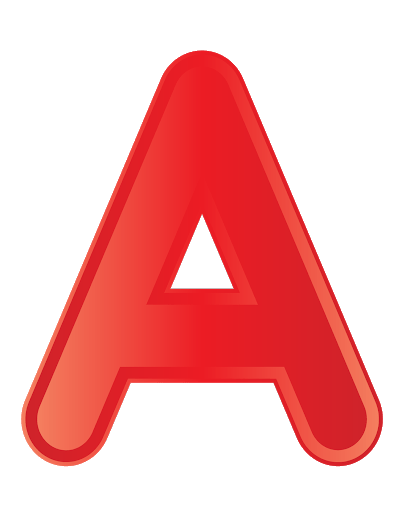 One eyed man
Uniform.
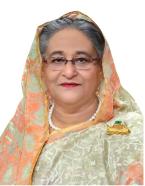 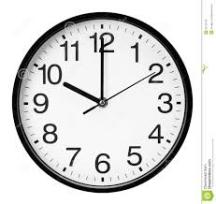 hour
honorable person
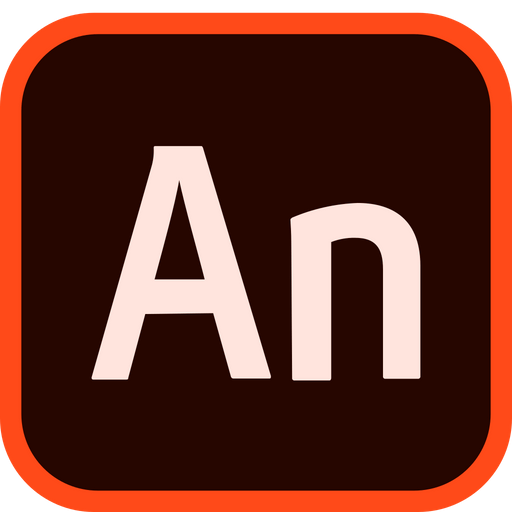 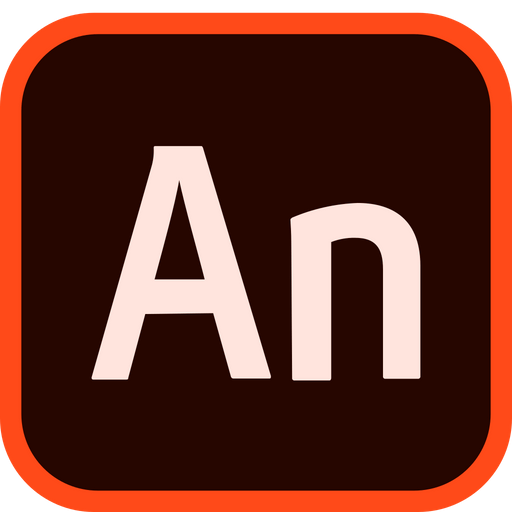 Here ‘h’ is silent.
It is vowel Sound
Special  uses of ‘an’.
an apple
a car
Pair work
a helicopter
an elephant
a big elephant
an itchy sweater
an ugly duck
a European
a university
a unit
an hour
an honor
Group Work:
A
An
Fill in the blanks with A or An .
An
Saleha is (a)….... Good student. She is also (b)……. Intelligent girl. She wants to be  (c )…… engineer. Her mother is (d)..….. B.A. Her father is also (e)….... Honest man and he is (f)……. Book of wisdom. Saleha eats (g)..…. Apple every day. She reads the Quran for (h)……. Hour daily. She is so stylish like (i)…… European. She sent (j)…... Email to her grandfather for  a new dress.
A
An
A
An
An
A
An
Home Work
Write the rules of using article A and An with examples.
You should follow the rules of hygiene, safe from covid-19.
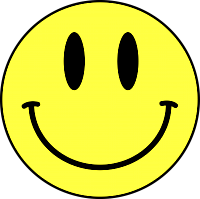 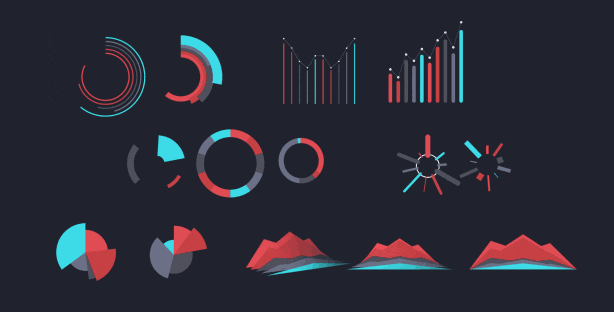 Thanks
To all